Bellwork #1 10/30/17
What is science?
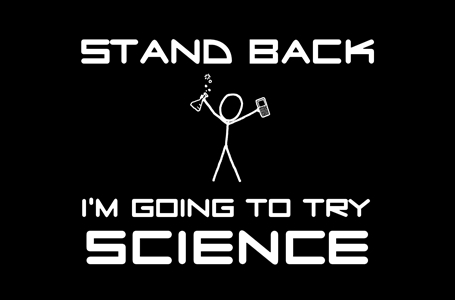 Nature of Science
This Photo by Unknown Author is licensed under CC BY-NC
Objectives
NOS Example
Write an account 
of what you think
happened based 
on what you see 
here.
NOS Example
continued
How does your story change?
NOS Example
How does your story change?
NOS Example
continued
What do you observe?

What do you infer?


Compare what you think now 
to your earlier written accounts.
The steps of the Scientific Method are:
Question/ Problem
Research Information
Hypothesis
Experiment Procedure/Materials
Observations/Data
Conclusion
Scientists develop a question about a problem. They need to be very specific in defining what they are trying to explain or solve.
Research Information
Next they gather information about the problem/question. They can use:
books
 magazines
 reports
 experts
 your past experiences or prior knowledge
This Photo by Unknown Author is licensed under CC BY-NC-ND
Develop a Hypothesis
What is a hypothesis?
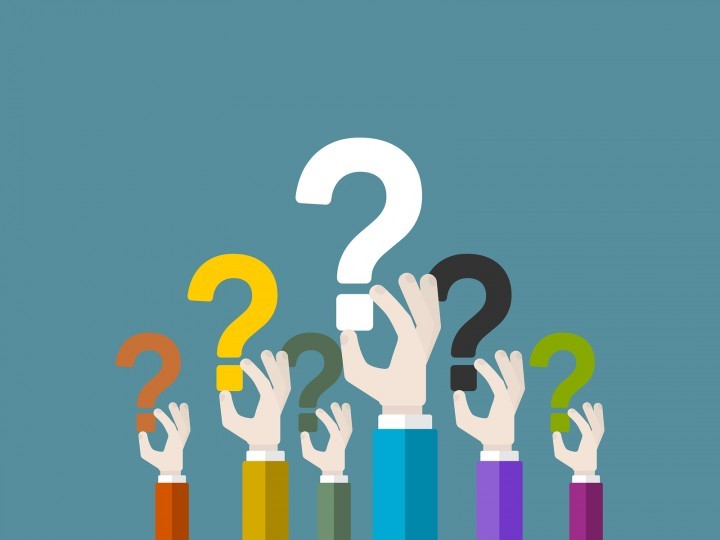 -what you think the answer is based upon your gathered information and prior knowledge
-an educated guess
Experiment: The next step scientists take is to create and conduct an experiment to test their hypothesis.
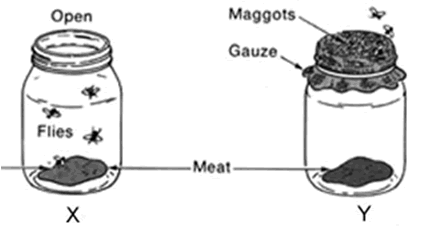 This should include a materials list and a procedure with step-by-step directions.
This Photo by Unknown Author is licensed under CC BY-NC
Every experiment has variables!
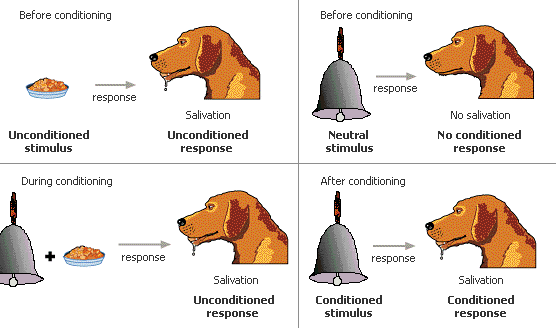 A variable is anything that changes or could change in an experiment.

Three types of variables in an experiment.
This Photo by Unknown Author is licensed under CC BY-SA
Three types of variables:
1. Independent variable ~ the scientist changes this variable

2. Dependent variable ~ part of the experiment that changes as a result of some other action, it is measured

3. Control ~ the part of the experiment that is not changed by the scientist
Scientist have to take the time to think logically when they are investigating a question or problem.
They break things down into many steps that make sense.
Observations A key to experiments is observing what happens and writing it down.
It may be charts, graphs, or written work.
This is WHAT HAPPENED!!!!!
Gathering information or data and documenting it so it is readable and makes sense to others is really important.
Conclusion
What did you find the answer to the question was?
It is OK if it turns out that your hypothesis was not correct. You learned!!!!!!!!!
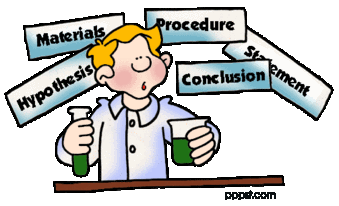 This Photo by Unknown Author is licensed under CC BY-SA
Once a scientist completes an experiment, they often repeat it using the exact same materials and procedure to see if they get the same findings and results.
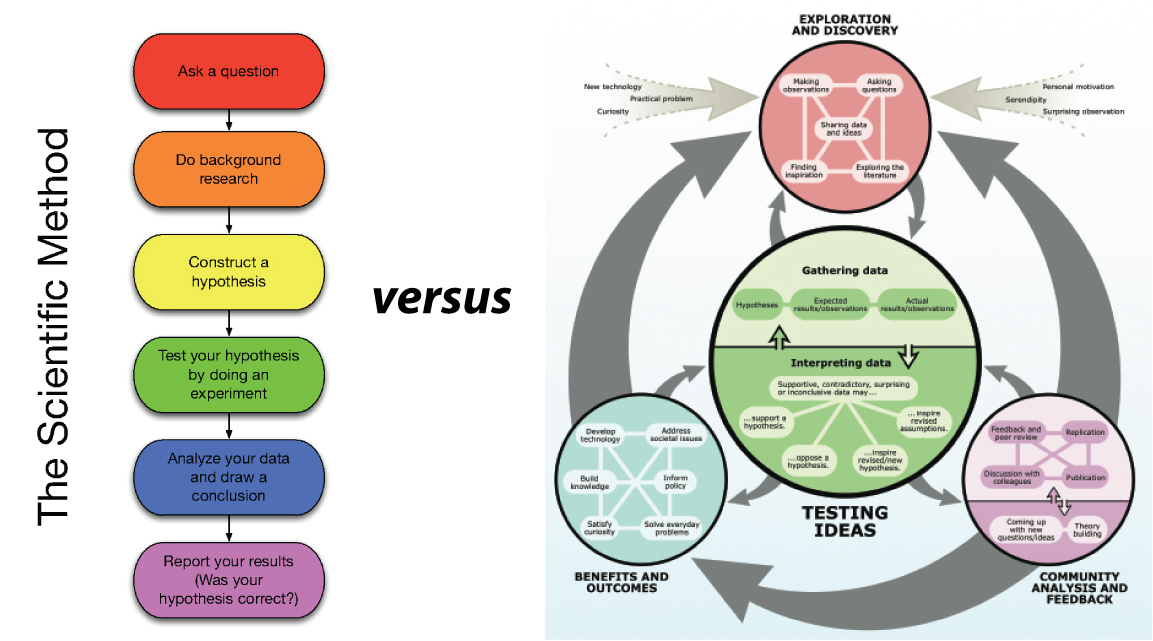 This is really what we call verification, or checking things out to make sure everything was valid and will happen again and again.
This Photo by Unknown Author is licensed under CC BY-NC-ND
Scientists share their experiments and findings with others.
Because they share their experiments and findings, scientists can learn from each other and often use someone else’s experiences to help them with what they are studying or doing.
Practice! Simpson’s
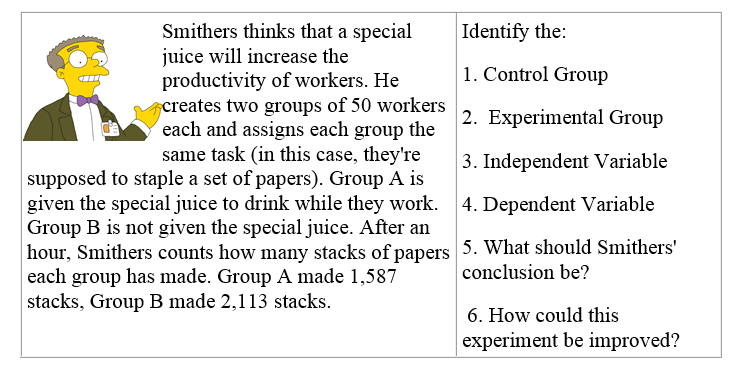 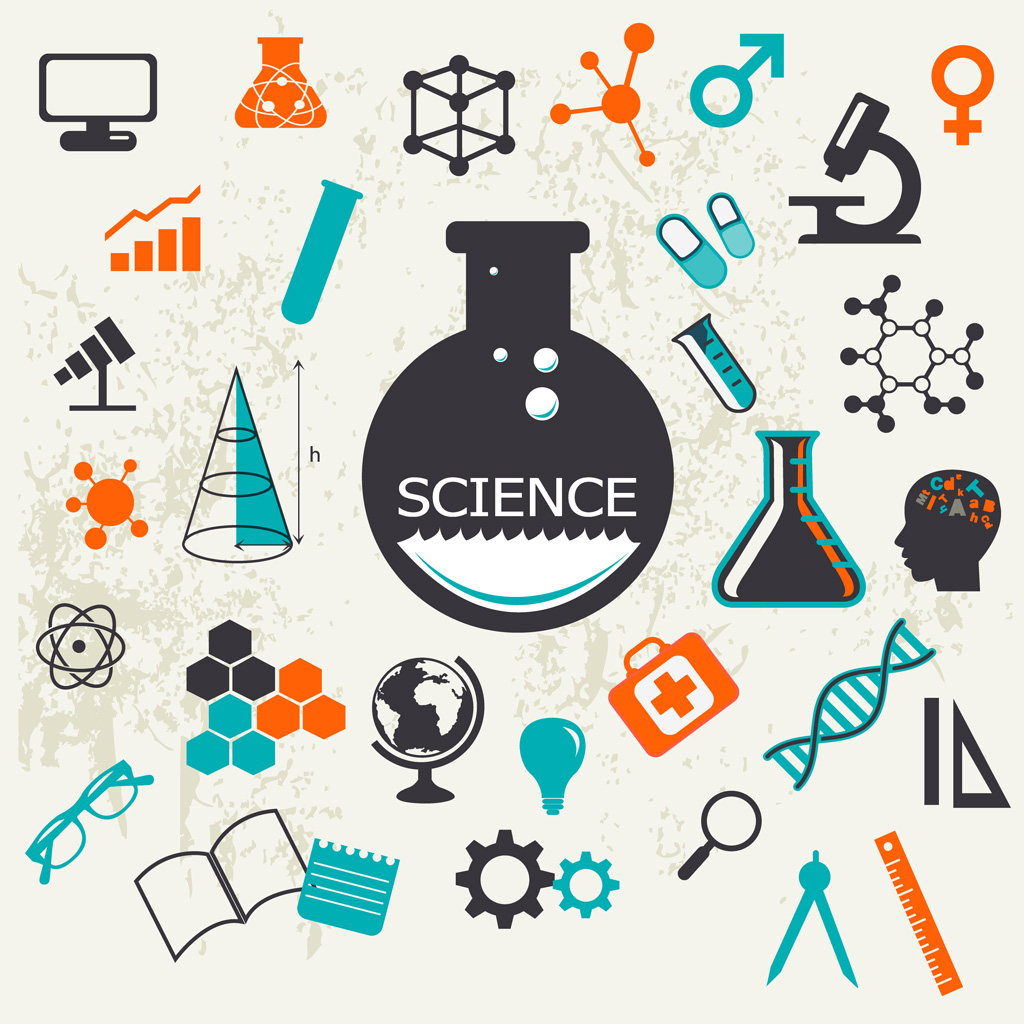 Exit Ticket
This Photo by Unknown Author is licensed under CC BY